HYPPOKRATES CONSULTINGwww.hyppokrates.hu Dr. Uhrik Tibor MSc.orvos szaktanácsadó
Cserkeszőlő 2015. március 28.-29.
[Speaker Notes: 25 éves ez a cégünk, ami az orvosi diplománk átadásakor letett hyppokratesi eskü szellemében működik, folyamatosan. 
15 éves sebészi, majd 20 éves egészségügyi menedzseri tevékenységem során az egészségügy valamennyi (jó/rossz) oldalával megismerkedtem. 
Az elmúlt 20 év során az egyetemi „kémiai és biokémiai” analitikus szemléletű „tüneti” orvoslásból a holisztikus, szintetizáló orvoslás irányába fordultam.]
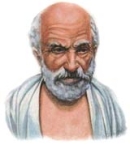 „ EGÉSZSÉGET MINDENKINEK ”
ORVOSI TANÁCSADÁS  ÉS  ÉLETMÓD PROGRAM
( holisztikus orvosi szaktanácsadás )
    
DR. UHRIK TIBOR MSc.
Hyppokrates Consulting
Cserkeszőlő  2015. március 28.-29.
[Speaker Notes: Hyppokrates a mai orvoslás atyja ókori görög orvos volt, aki Kosz szigetén született i.e. 460.-ban. A mai végzős orvosok is a diploma átvételekor „hyppokrateszi esküt” tesznek le a hivatásuk megkezdése előtt. Ez a fogadalom a betegek üdve és azok hasznára, a dietetikus rendelést az egészségükért folytasson az orvos, a személyes titkaik at pedig köteles megtartani. Összefoglalva : „ a beteg java a legfőbb törvény.”]
ÉTELED  LEGYEN  A GYÓGYSZERED !Hyppokrates  i.e. 400
Cserkeszőlő 2015. március 28.-29.
[Speaker Notes: Hyppokrates több mint 2400 éve tanította már mindenkinek, hogy „az ételed legyen a gyógyszered és gyógyszered legyen az ételed.” Sajnos e tanításhoz hűtlen lett a mai modern „kémiai” orvoslás  és a gasztronomia! Pedig súlyos hiba ez. Szervezetünk élettani folyamatai és a genetikánk néhány évezred alatt ugyanis mitsem változott.]
EGÉSZ-SÉG
Nem a betegségek hiánya
WHO : szellemi + testi + szociális jólét állapota
Analitikus kontra szintetikus szemlélet
Az „egész” több mint a „részek összessége”
Holisztikus megközelítés ( holosz = teljes  gör.)
                    -  fizikai állapot                                   -  énkép
                -  pszichés állapot                              -  motivációk
                - szociális állapot                               -  együttműködési problémák 
                - környezet                                          -  kreativitás, rugalmassság
                - családi viszonyok                             -  probléma megoldó képesség …
Cserkeszőlő 2015. március 28.-29.
[Speaker Notes: Újkori szemléletünk szerint az egészség több, mint a betegségek hiánya. A holisztikus szemléletű egészség és jólét fogalma igen összetett. Általánosságban is igaz a komplex rendszerekre, így az élő szervezetekre is, hogy az egész több mint a részei összessége. Ezt felejtik el manapság a „mélyben”, azaz a genomban kutakodó, molekuláris, atomi szinten vizsgálódó kutatók.]
JÓ LÉT
Cserkeszőlő 2015. március 28.-29.
[Speaker Notes: Ennek a piramisnak a csúcsa a tudat, a szellem. Minden ugyanis a fejünkben dől el. Az történik a testünkkel és a sorsunkkal, amit mi elhatározunk és ahogy mi cselekszünk. Az egyiptomi piramisok csúcsán is egy arany kúp volt, ami csillogott a napfényben, körbesugározta a fényt. A mi szellemünk is ilyen.]
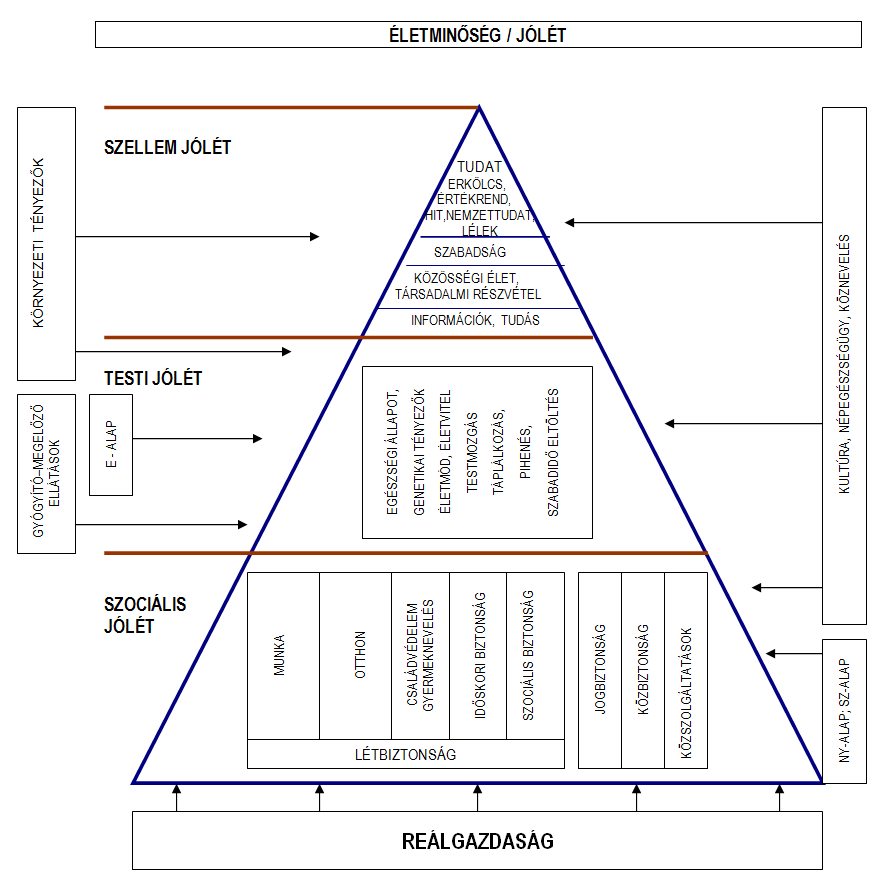 Cserkeszőlő 2015. március 28.-29.
[Speaker Notes: A jóléti piramis alapját a reálgazdasági javak adják. Tehát a gazdaság kell legyen az emberért és nem fordítva : ember (mint fogaskerék) a gazdasági gépezet működtetéséért. Sajnos a mai világunk nem ilyen emberközpontú, hanem pénz és hatalom centrikus.]
SZELLEMI  JÓLÉT
Tudat                              INFORMÁCIÓ                              
Erkölcs                                       TUDÁS
Értékrend
Hit
Lélek                       egészségtudatosság
Szabadság
Közösségi élet
Cserkeszőlő 2015. március 28.-29.
[Speaker Notes: A piramis csúcsán lévő szellemi komponensek közül a számunkra lényeges az információ és tudás, ami a helyes döntésekhez, a motivációhoz és a jó irányú cselekvéshez szükséges. Terv nélkül ház nem épülhet fel, tudás nélkül jó döntés és jó cselekvés nem kezdődhet..]
TESTI  JÓLÉT
Genetikai tényezők                   5 %
Egészségügy, gyógyszerek      15 %
 Életmód, életvitel
 Táplálkozás                              80 %
 Testmozgás
 Pihenés, relax , sz.idő
Cserkeszőlő 2015. március 28.-29.
[Speaker Notes: A szellemi nagytakarítás mellett a testi nagytakarítást is el kell indítanunk.
Látható, hogy milyen sok múlik saját magunkon és a mi döntéseinken. Ne hárítsuk el tehát magunkról ennek a nagy felelősségét !]
SZOCIÁLIS JÓLÉT
LÉTBIZTONSÁG : 
                  - munka 
                  - otthon 
                  - gyermeknevelés
                  - időskori biztonság
                  - szociális biztonság
JOGBIZTONSÁG
KÖZBIZTONSÁG
KÖZSZOLGÁLTATÁSOK
Cserkeszőlő 2015. március 28.-29.
[Speaker Notes: Ép testben ép lélek vagy inkább ép lélek ép testet ad. Csak lelkileg és testileg egészséges ember tudja megteremteni maga és családja létbiztonságát. Választó polgárként van azonban csak indirekt ráhatása a többi három állami kötelezettségre (ezzel most mi nem foglalkozunk).]
EGÉSZSÉG-TUDATOSSÁG
Alapja : Információ és tudás a szervezetünk

anatómiai felépítéséről
élettani működéséről, folyamatairól
alapvető szükségleteiről  ( táplálék, víz, mozgás..)
építőköveiről  (aminosavak, lipopoteinek, vitaminok…)
folyadéktereiről  (vér, nyirok, szövetközti tér, bélnedvek..)
káros „civilizációs” stresszorokról (verseny , karrier, pénz, hatalom )
káros külső ingerekről  (pszichés, fizikai, kémiai, biológiai..)
gyulladást okozó antigénekről (autoimmun foly.)
stb..
Cserkeszőlő 2015. március 28.-29.
[Speaker Notes: Az információ és tudás bárki által aktívan összegyűjthető, de szakavatott orvosi tanácsadótól készen is megkapható. Napjainkban a betegbizalom azonban lecsökkent az orvosok iránt, mert erősen anyagiassá váltak, hálapénzre utaznak illetve sokan a gyógyszergyárak fizetett ügynökei lettek valamint szűk terület szakbarbárjaként indokolatlan kezeléseket, műtéteket javasolnak a nagy bevétel reményében..]
HOMEOSTASIS / EGÉSZSÉG
Cserkeszőlő 2015. március 28.-29.
[Speaker Notes: Az egészség a szervezet homeostasisának helyreállításával kezdődik.Ezen az ábrán csak a „jéghegy csúcsa” van. Szervezetünk egy nagyon bonyolult „sokismeretlenes” kaotikus rendszer, aminek komplex matematikai modellezésére képtelenek a mai tudósok. Még az egysejtű élet alapjait, keletkezését sem nagyon értjük, hát még az emberi szervezet összetettségét. Nem is célszerű tehát ezt a bonyolult rendszert belülről vizsgálni, hanem inkább a test jó és egészséges működésének külső feltételei felől érdemes közelíteni ezt a kérdést.]
AZ „EGÉSZ-SÉG” KOMPLEXITÁSA
Cserkeszőlő 2015. március 28.-29.
[Speaker Notes: Ezen az összefoglaló ábrán a körcikkelyek területe mutatja a főbb „egészség” komponenseket, összetevőket. Érdekes látni, hogy a bal oldali félkör kizárólag szellemi és szociális komponenseket tartalmaz. Érdekes és találó is az, hogy az érzelmi +természet és az alvás körcikkelyek valamint a testmozgás és a stressz is egymással szemben vannak. Ezek ugyanis igencsak összefüggenek egymással. Érdemes felhívni a figyelmet az étkezés és a vízfogyasztás (PH) nagy jelentőségére is.]
HOLISZTIKUS  „HARMÓNIA”
Cserkeszőlő 2015. március 28.-29.
[Speaker Notes: E holisztikus, egyben „étkezés centrikus” modell kissé leegyszerűsíti az „egészség” fogalmát. A tányéron pl. a teljes kiőrlésű szénhidrátok (whole grains) csökkentése mellett a zsírokat (omega-3 stb.) is ide kellene „beemelni” A tányér szegélyén pedig a „karrier” és „spiritualitás” rész szerintem átfogalmazásra szorul. A spiritualitás helyett a jól informált proaktív cselekvőképességet, konfliktuskezelést és bátor problémamegoldást, a karrier helyett pedig az önállóság, azaz a független egzisztenciális és gazdasági szabadság fogalmát tenném be ide. 
a tányérra.]
BETEGSÉG „6” SZUBKLINIKAI JELE
Cserkeszőlő 2015. március 28.-29.
[Speaker Notes: Minden- mindennel összefügg ( a szervezünkben is). Ezért nemcsak „6”, hanem akár „66” jele is lehet a betegség(ek) elindulásának. Egy „egyensúlyban lévő” szervezet is kopik, öregedik. Képzeljük el, hogy milyen „rombolást” okozhat ezután az, ha valami rosszat teszünk  –szándékosan vagy öntudatlanul -.
Pl. túlesszük, túlkalorizáljuk magunkat és/vagy „junk food”-okat eszünk (Mc Donalds), nem iszunk elég folyadékot (vizet), és amit iszunk az is cukros, ételszínezékes stb..]
zsírsejtek hormontermelése
Cserkeszőlő 2015. március 28.-29.
[Speaker Notes: Csak egy példa : Mit okoz a nagy háj ? Az elzsírosodott , kövér test zsírsejtjei a fenti (sokszor még nem is ismert) hormonokat, aktív polipeptideket és enzimeket kezdenek el termelni, amik teljesen felborítják a szervezetünk metabolizmusát. Többek között magasvérnyomást, osteoporosist, cukorbetegséget és autoimmun gyulladásokat indítanak el a szervezetünkben.]
Az idő „kereke” megfordítható-e ?
Nem, de lassítható !

           Szervezetünk kóros folyamatai is megállíthatóak  pl.
                 - csökkenthető a súlyunk (zsírpárnák)
                 - rugalmasabbá tehetjük az izmainkat 
                 - gyulladásos gócokat kiirthatjuk (fogak, stb.)
                 - anyagcserénket normalizálhatjuk
                 - frissebbé tehetjük az elménket (tanulás, kreativitás)
                 - gondtalanabbak lehetünk (konfliktus kezelés)
                 - harmonikusabb életet élhetünk (család, szeretet )
                 - egzisztenciális biztonságunk is javulhat
Cserkeszőlő 2015. március 28.-29.
[Speaker Notes: Nyilván jó lenne, ha visszafordítható lenne.. De azért van remény a pozitív változásokra.
Egy biztos : „egycsapásra” semmi sem javul meg és semmi sem fordítható vissza ill. szüntethető meg. 
Ahogy a betegség is évek-évtizedek alatt, alattomosan fejlődött ki, úgy a folyamatok visszafordítása, a gyógyulás is időt vesz igénybe. 
Persze ez a pozitív változás is csak szívós és következetes életmód-étrend-testmozgás változtatással  indul meg és vezet majd jó eredményre.]
MIK A VÁGYOTT CÉLJAINK ?
karcsúság
fiatalos ruganyosság 
szikrázó elme 
harmónia 
gyógyulás
egészség
jólét
Cserkeszőlő 2015. március 28.-29.
[Speaker Notes: Legfontosabb a reális és konkrét célok kijelölése a korunknak, évjáratunknak (30+, 40+, 50+, 60+) megfelelően.
A fenti célok túl általánosak. Ugyanis mindenkinek más és más a problémája is, a betegsége is.
A személyre szabott orvosi szaktanácsadás ezt a cél-pontosítást nyújtja minden gyógyulni vágyónak.
Azonban a személyes célokat és azok prioritási sorrendjét mindenkinek magának kell megfogalmaznia.]
ORVOS  SZAKTANÁCSADÓ
Egy kreatív, személyre szabott folyamat során a szaktanácsadó segít abban hogy maximalizáld személyes és szakmai lehetőségeidet, teljesítményedet, mely által javul majd az életminőséged is. 
       A szaktanácsadó egy olyan személyes támogató, aki az ügyfél egyediségét figyelembe véve segít kitűzni a megfelelő célokat, és megtalálni a megvalósításhoz szükséges saját utat, saját megoldásokat. 
       Az orvos szaktanácsadó olyan egyéni ügyfelekkel és csoportokkal dolgozik, akik az életmódjukat akarják megváltoztatni, és az egészségüket akarják a lehető legjobb szintre felhozni. Az orvos az ügyfeleknek segít átadni azt a motivációt valamint azokat a holisztikus szempontokat és konkrét eszközöket, amellyel  a páciensek elérik (elérhetik) a testi és lelki egészségük  kapcsán kitűzött céljaikat.
Cserkeszőlő 2015. március 28.-29.
[Speaker Notes: Miben is segíthet Önnek/Neked az orvos szaktanácsadó ?]
Intellektuális wellness-megközelítés
Cserkeszőlő 2015. március 28.-29.
[Speaker Notes: Az intellektuális megközelítés a „holisztikus” kapcsolatrendszerét az egyes faktoroknak ugyan jól megmutatja, azonban sem ezek egymáshoz viszonyított arányát, sem az egyes faktorok belső tartalmát nem taglalják.]
SZERVEZETÜNK  EGYINTELLIGENS „FEKETE DOBOZ”
Cserkeszőlő 2015. március 28.-29.
[Speaker Notes: Sokkal szemléletesebb és érthetőbb ez a „fekete doboz” modell. Ugyanis amit a szervezetünk (ez a bonyolult és intelligens fekete doboz) a környezetéből felvesz azok az „inputok”, azaz a „nyersanyagok és energiák”, fizikai-kémiai-biológiai ingerek stb. A fekete doboz ezeket feldolgozva adja majd ki azokat az „output”-okat, ami az anyagcsere végtermékek mellett a szellemi és testi állapotjelzőkön keresztül „egészség-jólét-boldogság” fogalmaival jelölünk.]
CÉLOK = OUTPUT
A szervezetünk ami egy intelligens „fekete doboz” akkor tudja az általunk kívánt „célokat”, azaz a kimeneti outputokat kiadni (magából), ha a beviteli oldalon (input) az ehhez szükséges valamennyi alkatrészt, alapanyagot, faktort (információ, tudás, víz, táplálék, vitamin, nyomelem, izommunka stb.) bevisszük, azaz  rendszeresen megadjuk ezeket neki.
Cserkeszőlő 2015. március 28.-29.
[Speaker Notes: Mikor lesznek jók az outputok ?]
Orvosi  szaktanácsadás
Cserkeszőlő 2015. március 28.-29.
EGÉSZSÉG -CÉLOK  KIJELÖLÉSEszakértő segítségével
Cserkeszőlő 2015. március 28.-29.
EGÉSZSÉG CÉLOK
Együtt fogalmazzuk meg..
Együtt értelmezzük ezek alapjait, feltételeit..
Együtt tervezzük meg a végrehajtás lépéseit..
Motivációs „fogódzókat” alakítunk ki pl.
         „ ha egészséges leszek , akkor egy jó munkát találok..”
          „ha lefogyok, akkor egy csinos barátom lesz..”
          „ha sportolok, akkor jó baráti társaságba kerülök..”
         „ ha megoldom a problémáimat, kevesebb stresszem lesz”
Cserkeszőlő 2015. március 28.-29.
ÉS…
…ha ebbe az Egészségklubba rendszeresen eljárok, akkor találkozhatom hozzám hasonló egészség-tudatos, gyógyulni vágyó, motivált honfitársaimmal valamint segítő trénerekkel, orvos-szakértőkkel is.
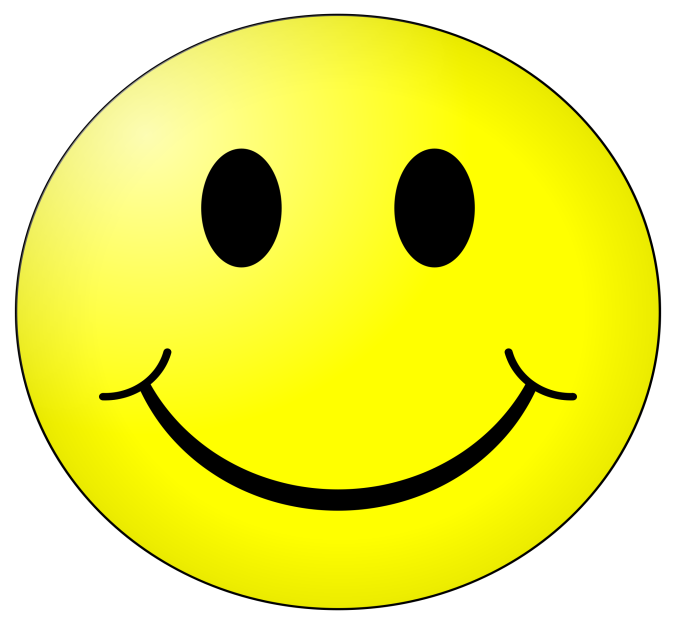 Cserkeszőlő 2015. március 28.-29.
AZ „ERŐ” VELEM VAN
Cserkeszőlő 2015. március 28.-29.
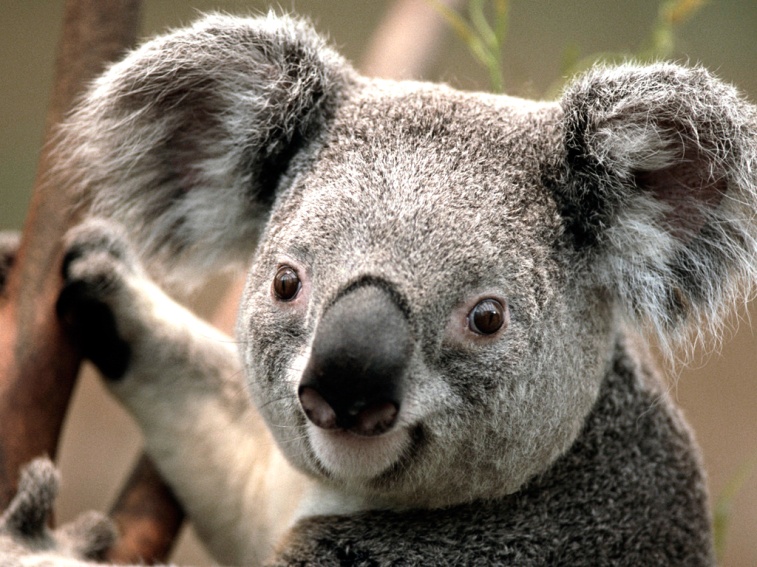 KÖSZÖNÖM  A  FIGYELMET !    www.hyppokrates.hu
Cserkeszőlő 2015. március 28.-29.